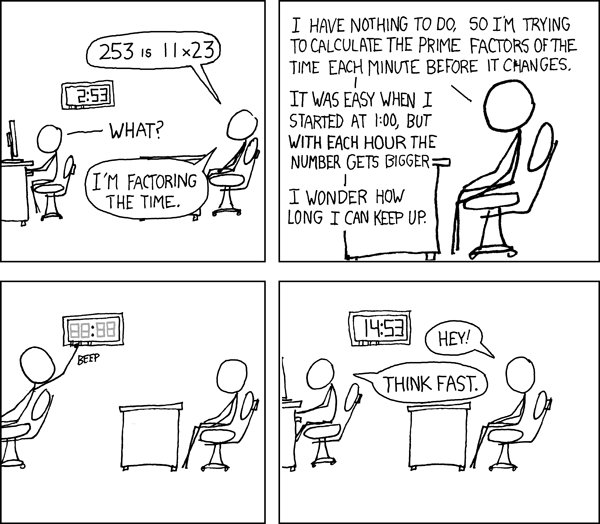 xkcd.com/247
More Number Theory
CSE 311 Spring 2022
Lecture 12
Modular Arithmetic
We need a definition! We can’t just say “it’s like a clock”

Pause what do you expect the definition to be?
Equivalence in modular arithmetic
Huh?
Long Pause
It’s easy to read something with a bunch of symbols and say “yep, those are symbols.” and keep going
STOP Go Back. 
You have to fight the symbols they’re probably trying to pull a fast one on you. 
Same goes for when I’m presenting a proof – you shouldn’t just believe me – I’m wrong all the time!
You should be trying to do the proof with me. Where do you think we’re going next?
Why?
When you subtract, the remainders cancel. What you’re left with is a multiple of 12.
Equivalence in modular arithmetic
Divides
Pollev.com/uwcse311
Equivalence in modular arithmetic
Divides
A proof
You Try!
Before we start we must know:
1. What every word in the statement means.
2. What the statement as a whole means.
3. Where to start.
4. What your target is.
Equivalence in modular arithmetic
Divides
Don’t lose your intuition!
Warm-up
Warm-up
Another Proof
Another Proof
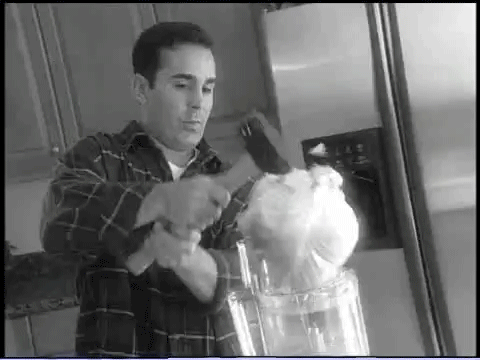 There has to be a better way!
Another Proof
By contrapositive
By contrapositive
More Mod proofs
More proofs
Another Proof
Another Proof
Another Proof
Another Proof
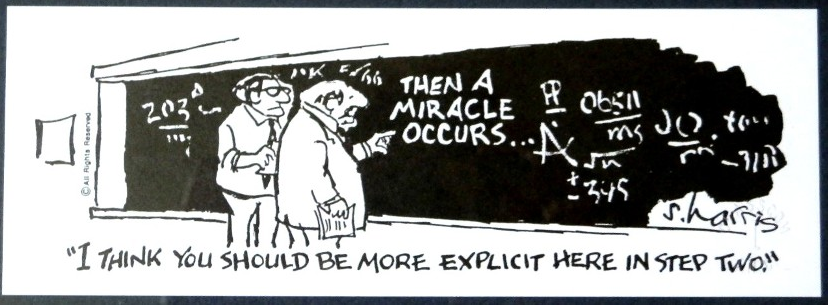 Uh-Oh
Another Approach
Another Approach
Another Approach
Logical Ordering
Logical Ordering
So why have all our prior steps been ok backward?

They’ve all been either:
A definition (which is always an “if and only if”)
An algebra step that is an “if and only if”

Even if your steps are “if and only if” you still have to put everything in order – start from your assumptions, and only assert something once it can be shown.
A bad proof
Divisors and Primes
Primes and FTA
Every positive integer greater than 1 has a unique 
prime factorization.
Prime
Fundamental Theorem of Arithmetic
GCD and LCM
Greatest Common Divisor
Least Common Multiple
Try a few values…
gcd(100,125)
gcd(17,49)
gcd(17,34)
gcd(13,0)

lcm(7,11)
lcm(6,10)